Using the Atriuum to Find a Book
Destiny is a type of OPAC
So…what is an OPAC????
Online Public Access Catalog or more simple put, a Library Catalog
Still confused??
It is simply a way of searching for a book
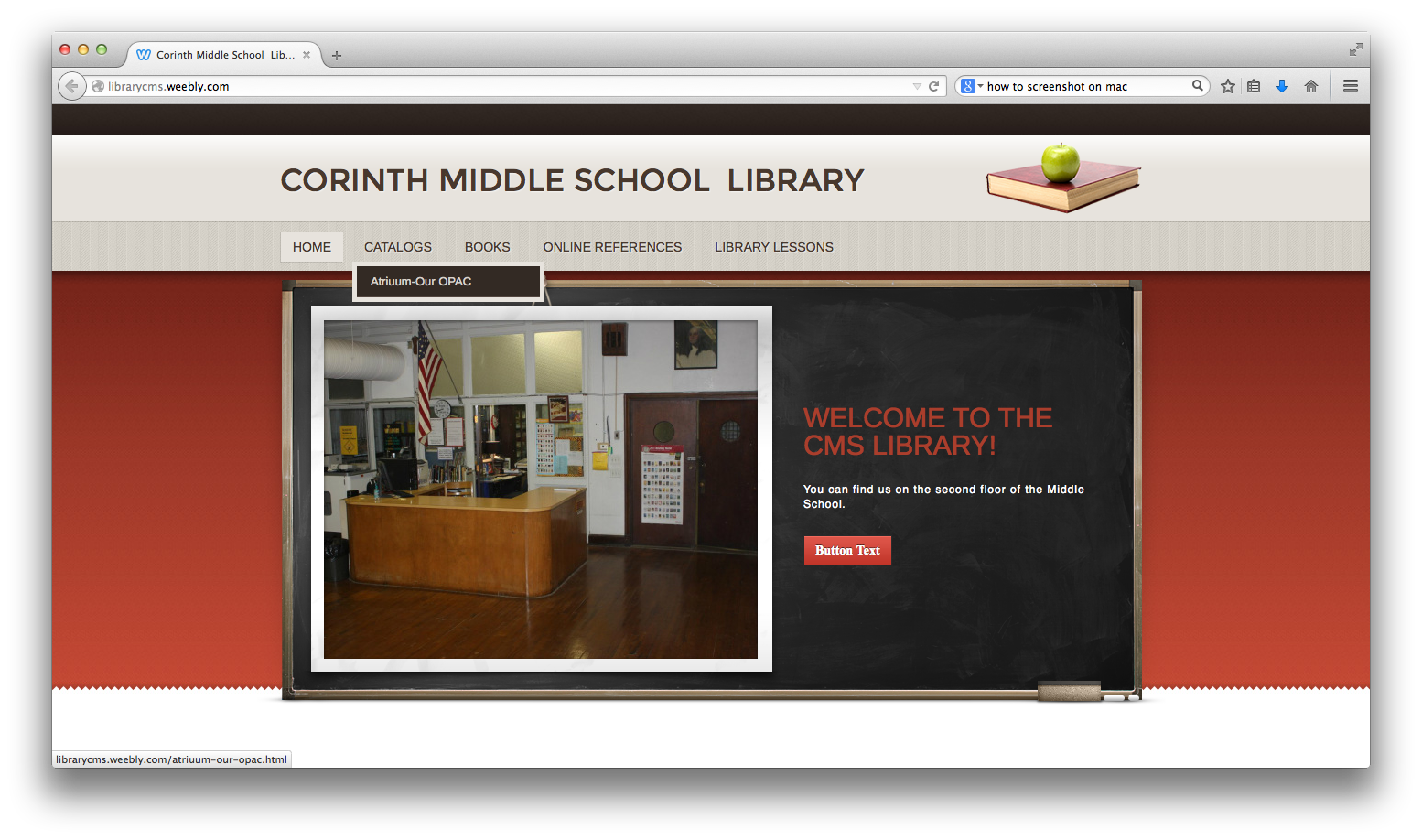 Click on Atriuum Our OPAC
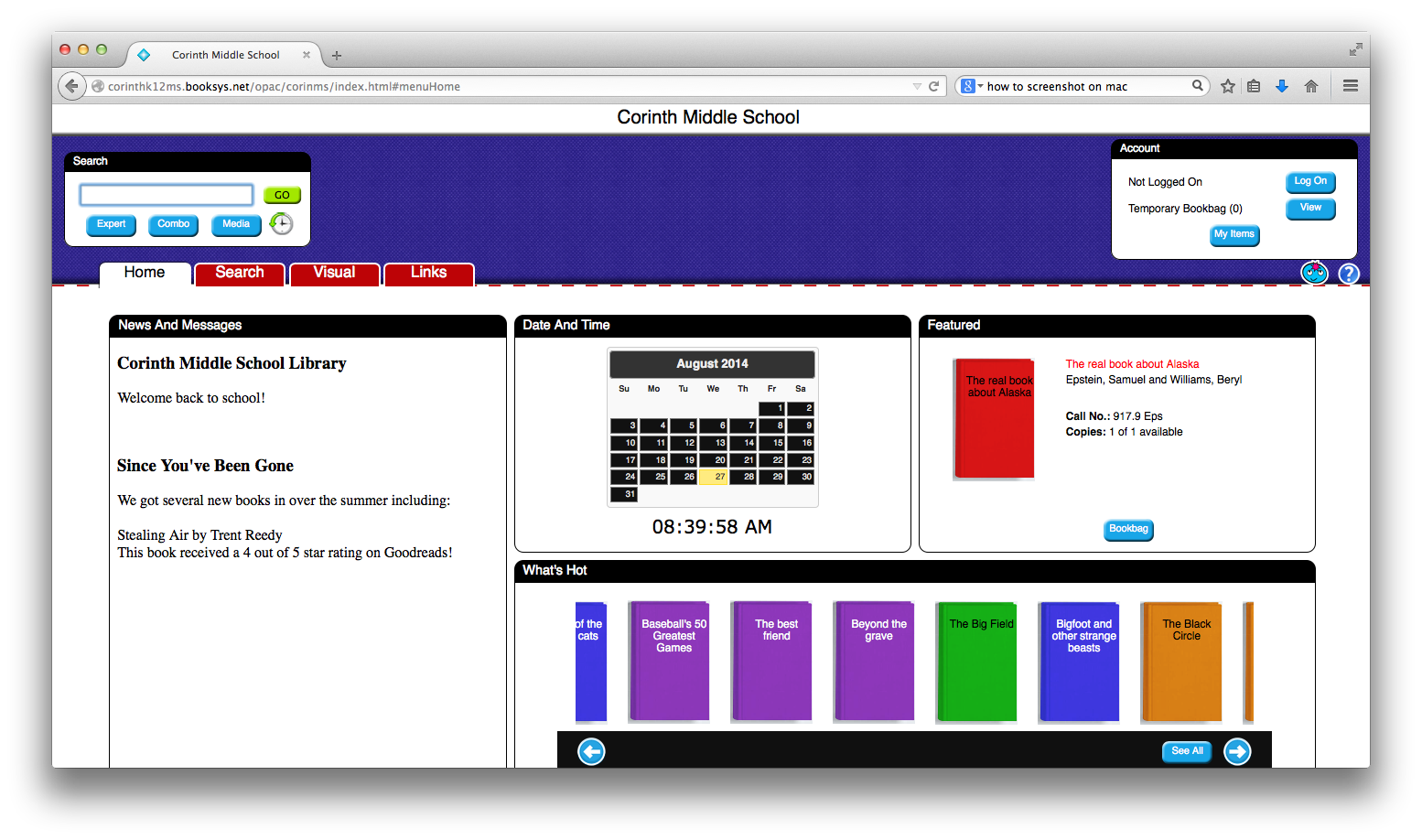 This is where you type in what you are looking for!
This is what the home page looks like!!
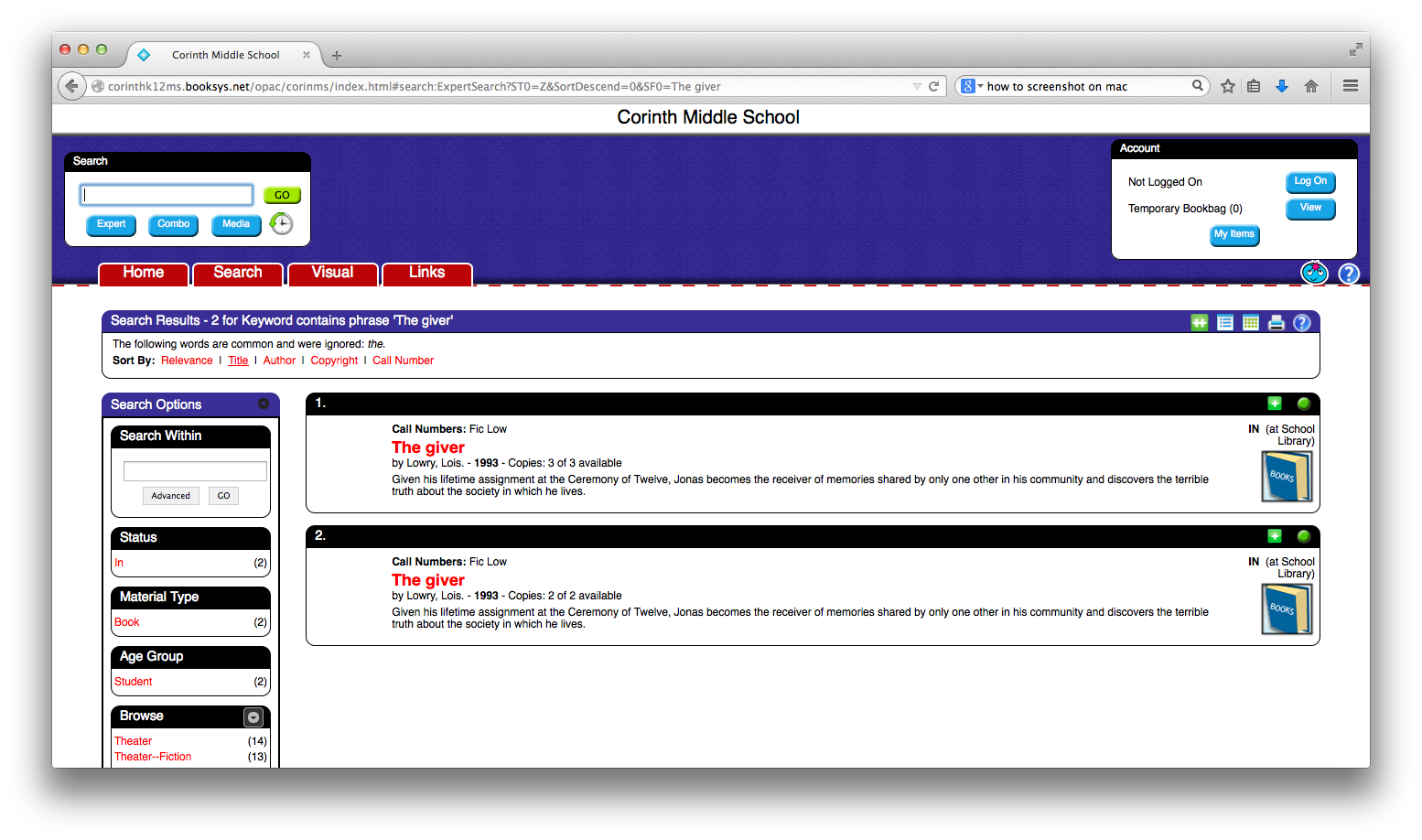 I typed in “The Giver” (title search)
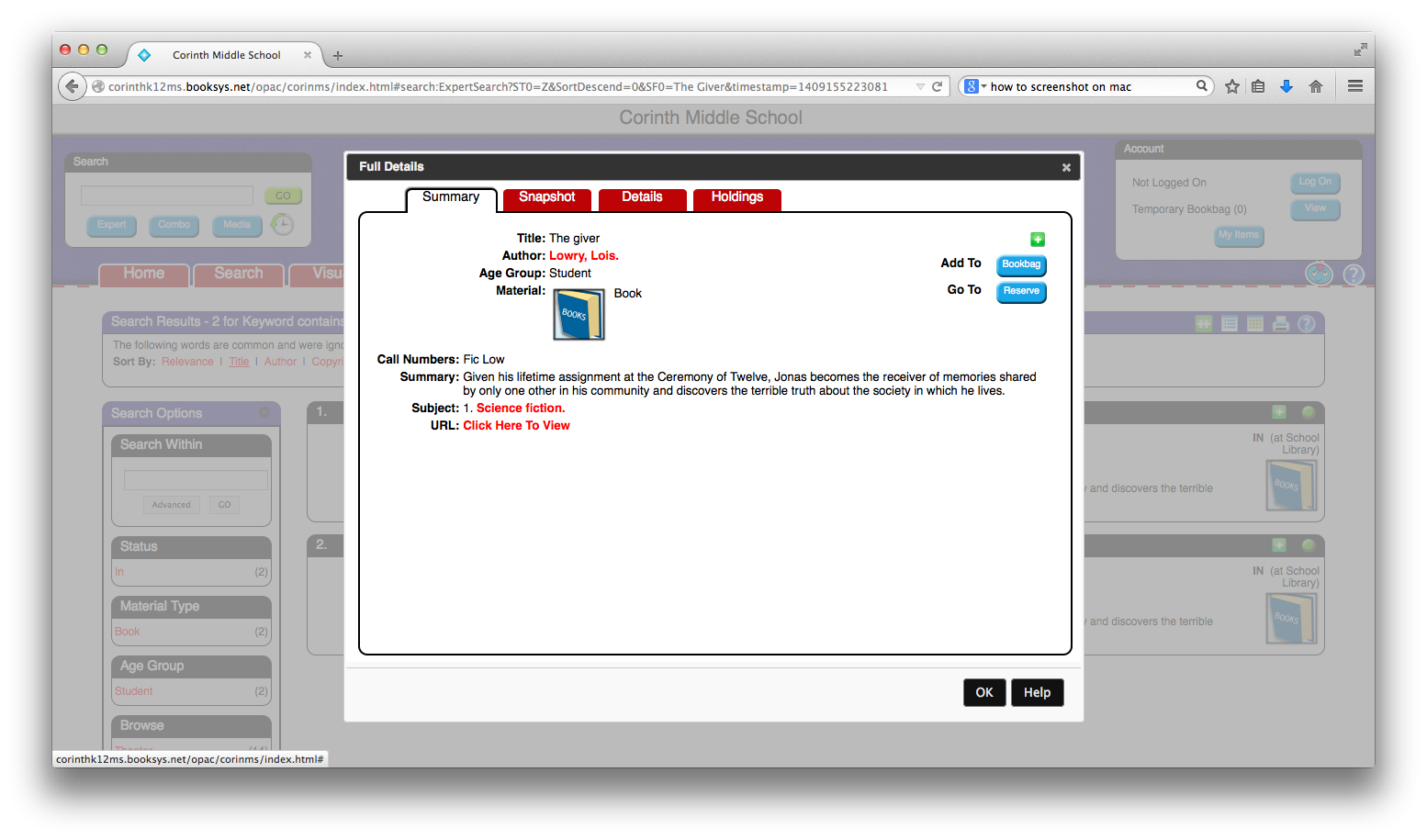 Call number!!!
FIC Low
What info do I need to find the book on the shelf???
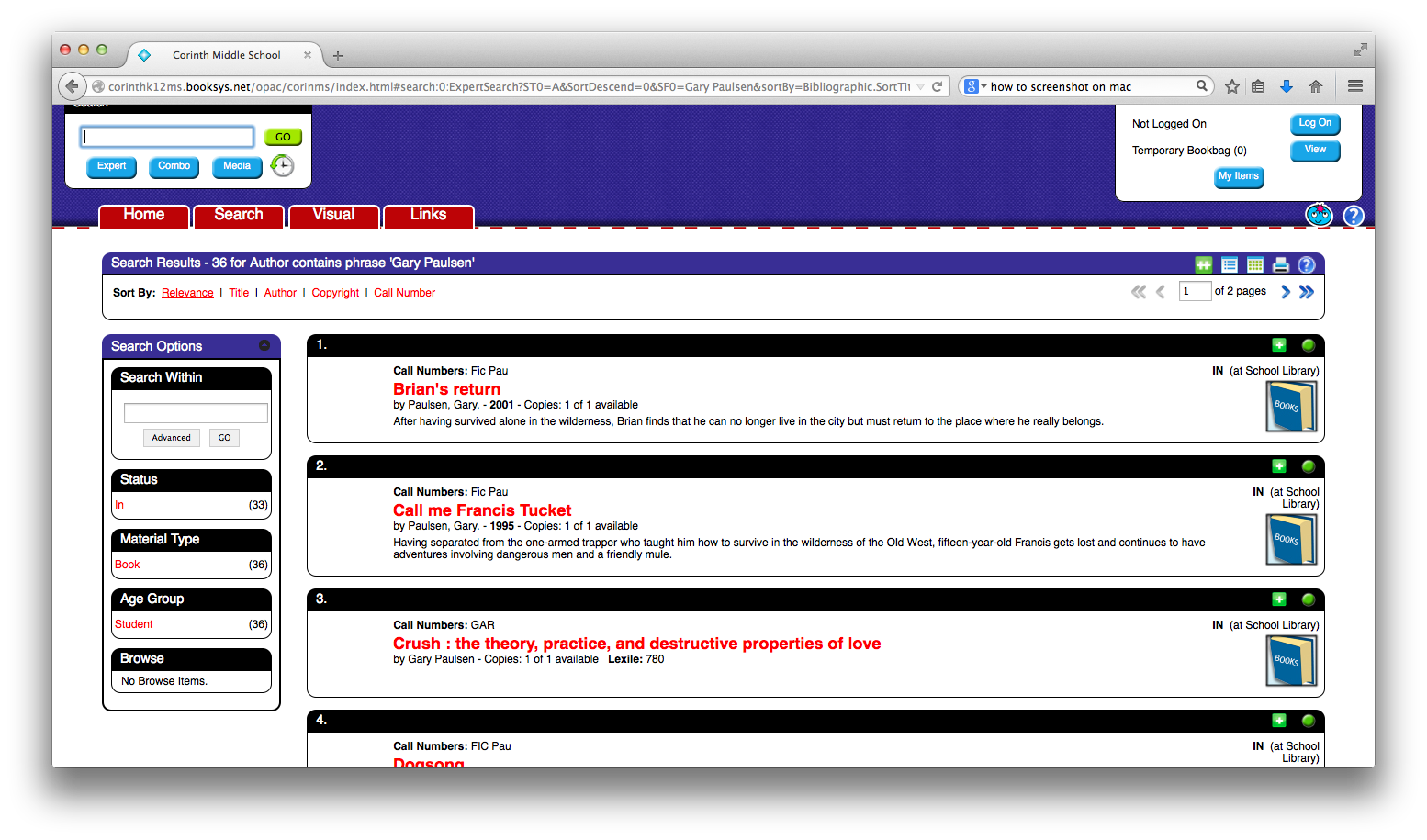 I typed in “Gary Paulsen” (Author search)
2 Pages of Titles
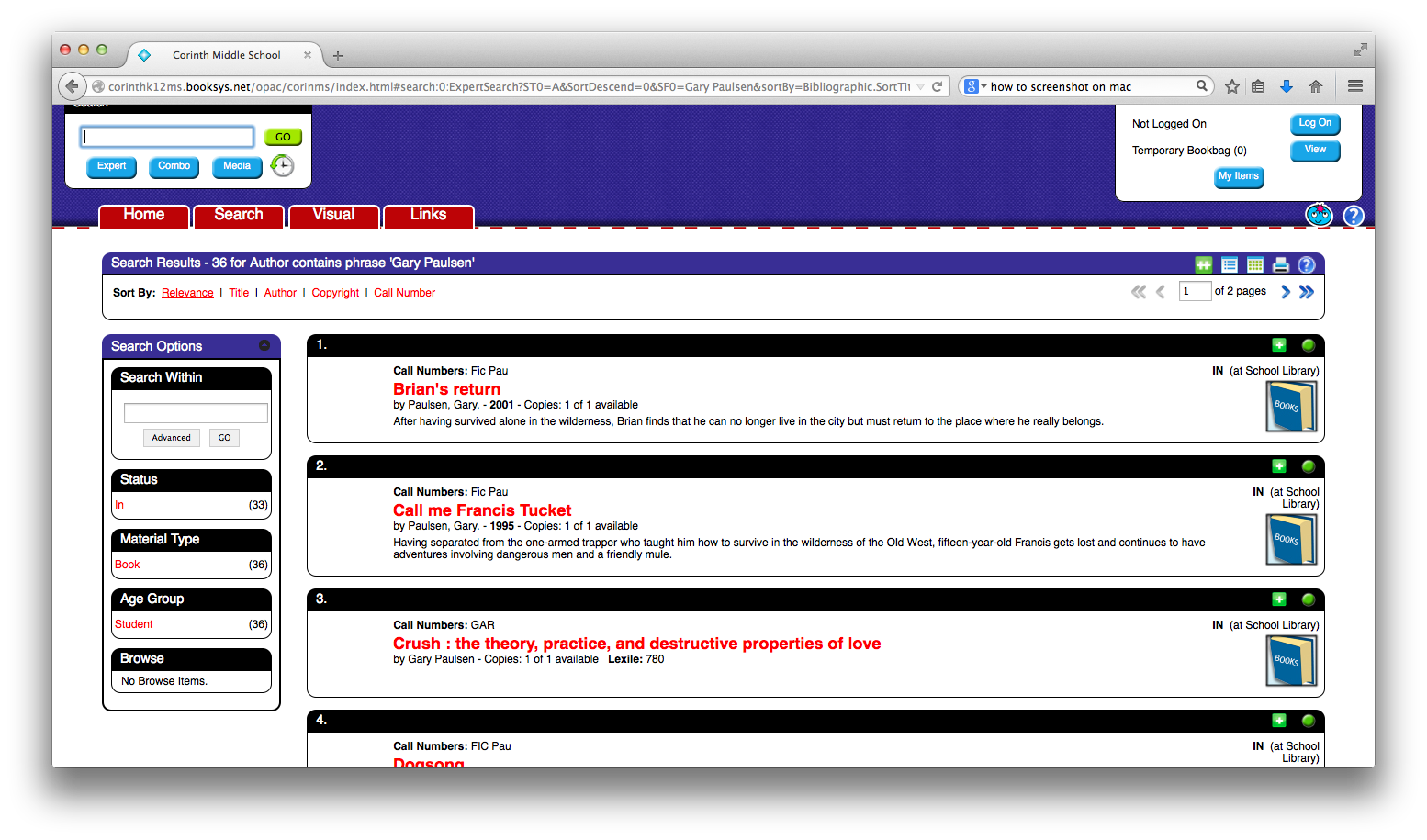 To search by subject—click on COMBO
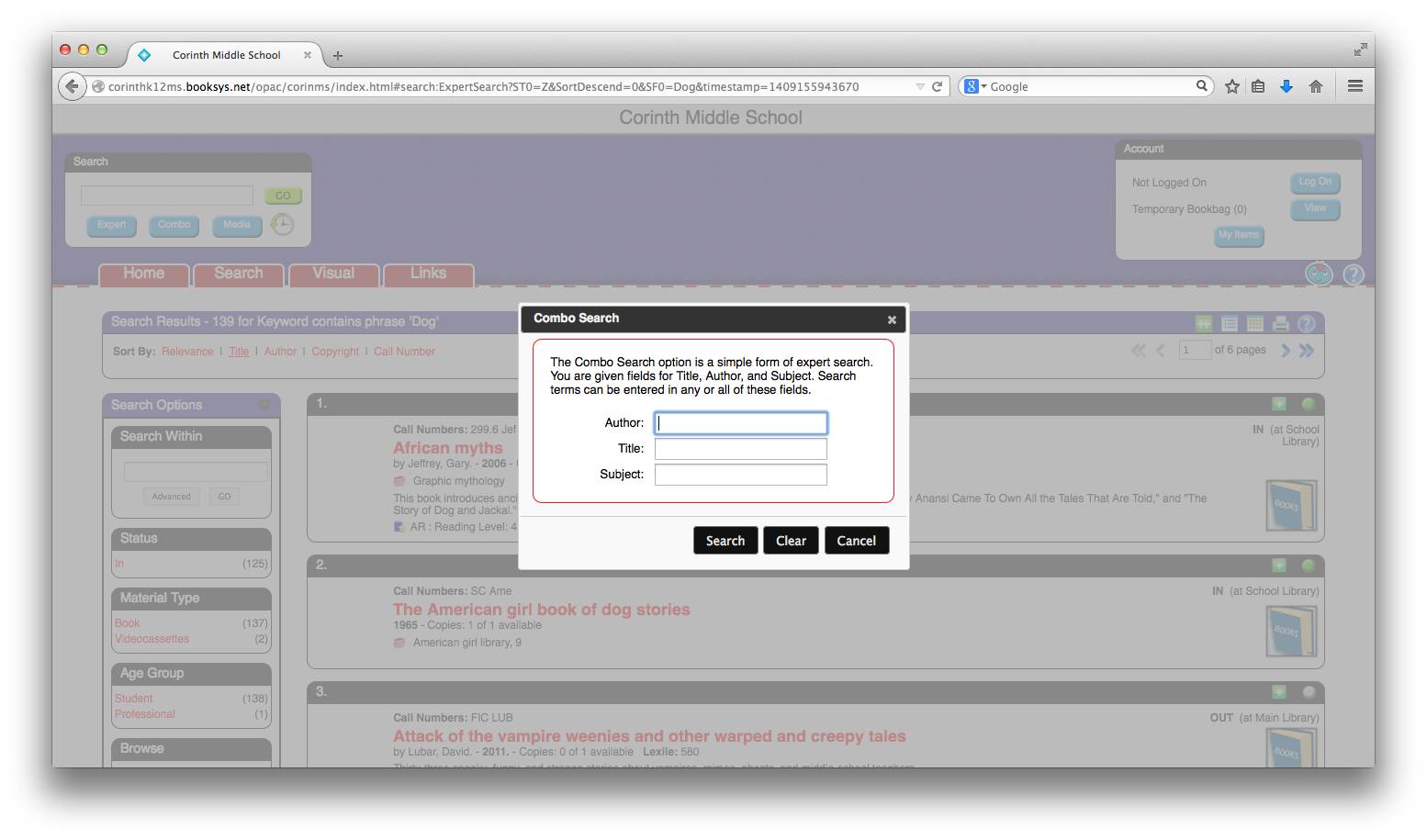 Type in the subject you want to search
Other helpful features of Destiny…
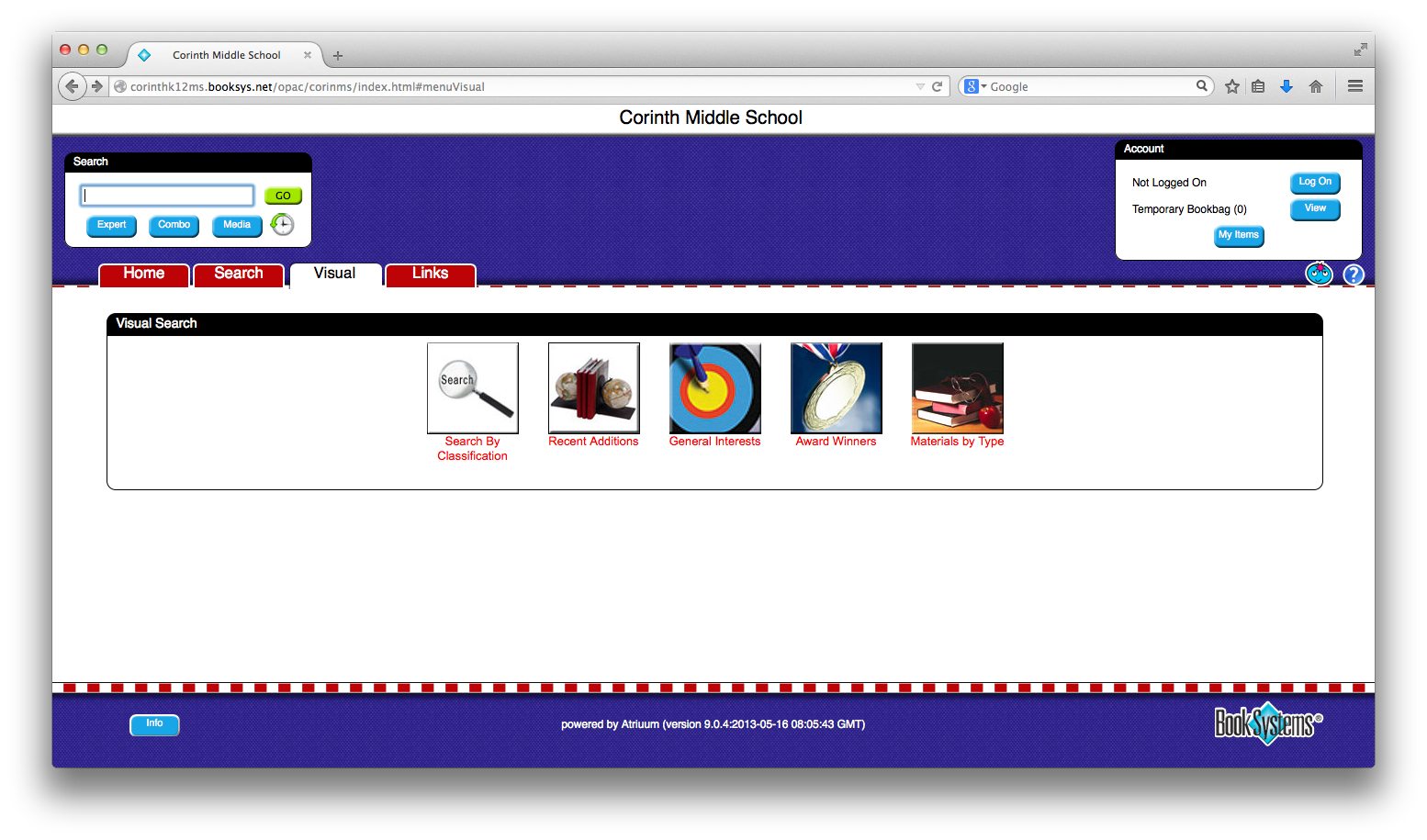 New Arrivals
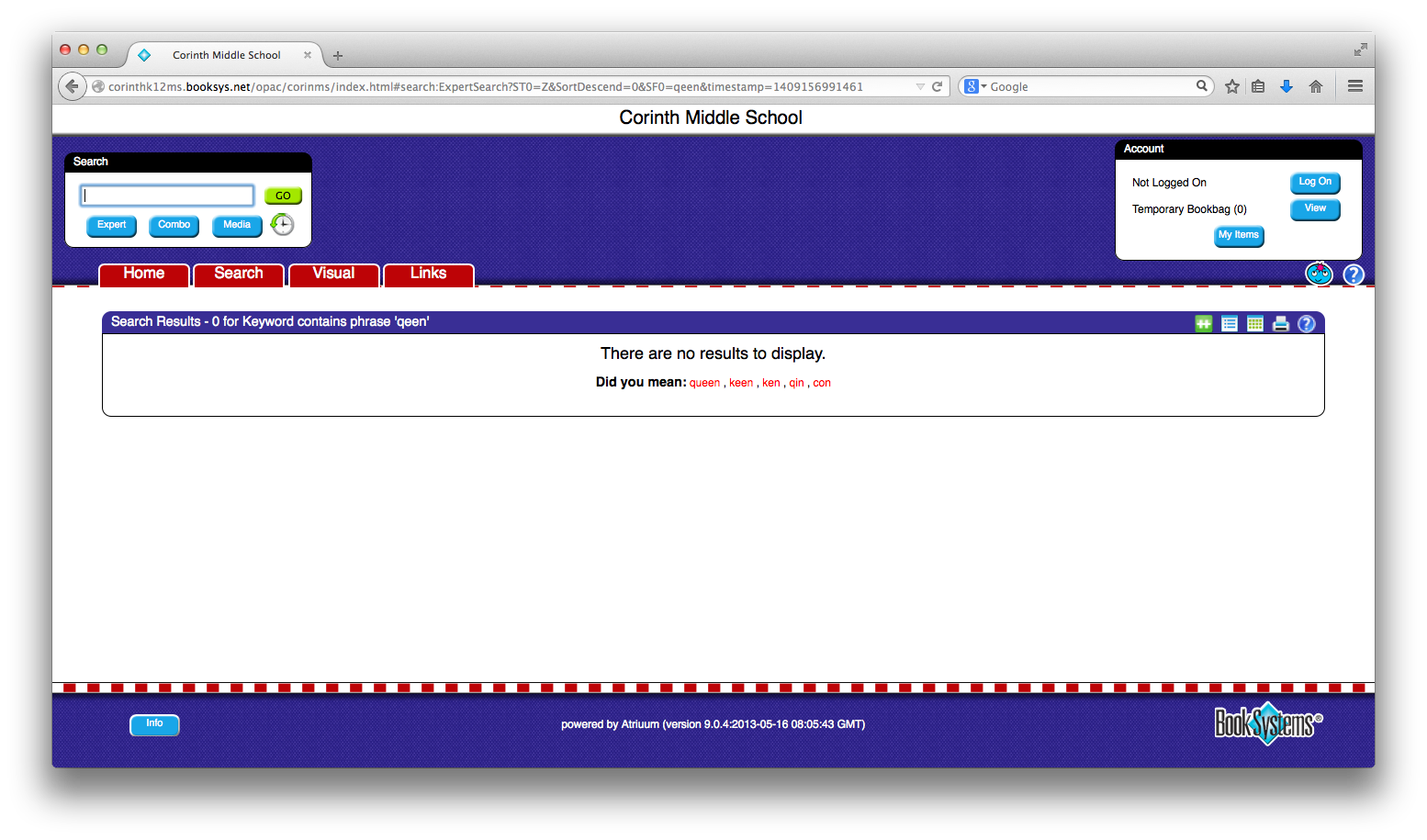 This is what happens if you misspell a word…